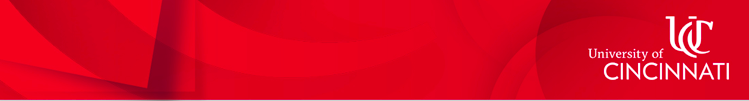 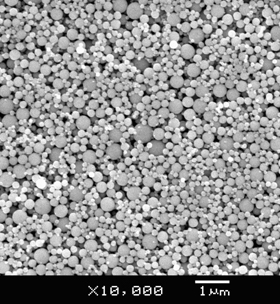 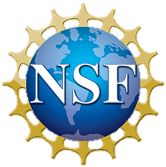 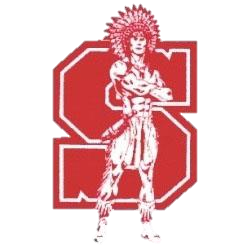 Synthesis and Characterization of Environmentally Benign Cu/PVA Nanocomposites
Kim Lykens, Stebbins High School
 Todd Hamilton, Academy of World Languages

Faculty Mentors:  Dr. George Sorial & 
Dr. Margaret Kupferle
Graduate Research Assistant: Ayenachew Tegenaw
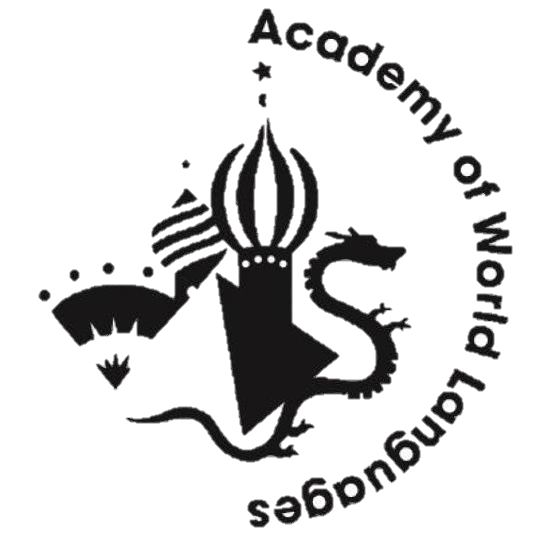 Grant #EEC-1404766
1
[Speaker Notes: Both]
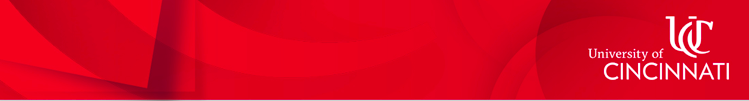 Table of Contents
Abstract
Introduction
Literature Review
Goals & Objectives
Research Design  (Methods, Training, Results)
VI. Research Conclusions
VII. Unit Topics
2
[Speaker Notes: Kim]
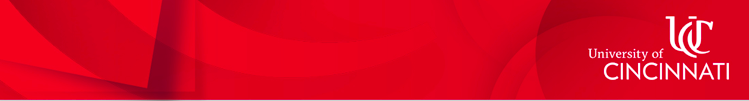 Abstract
Copper/polyvinyl alcohol (Cu/PVA) nanocomposites were synthesized using chemical reduction method 

Characterized by various microscopy and spectroscopy techniques  

Stability analysis under various environmental conditions

Rate of catalytic degradation for methylene blue pollutant
Nanoparticle
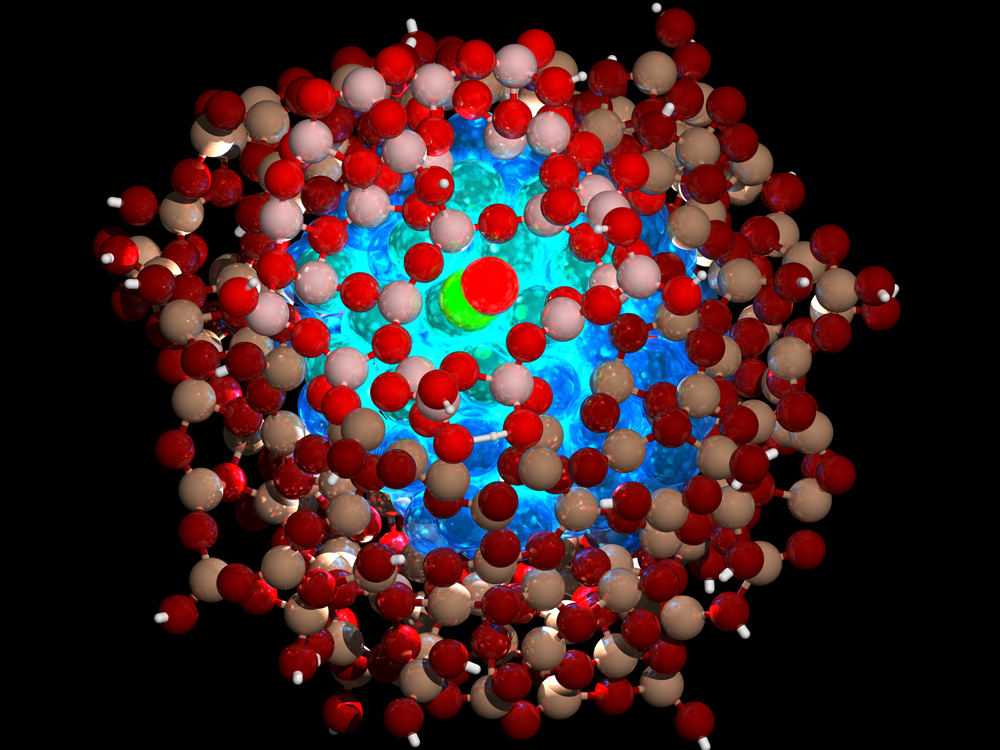 http://sustainable-nano.com/2013/07/17/nanoparticles-with-your-coffee-a-java-infused-science-experiment/
3
[Speaker Notes: Kim
Atoms, molecules, or clusters (Chemical reducation method)]
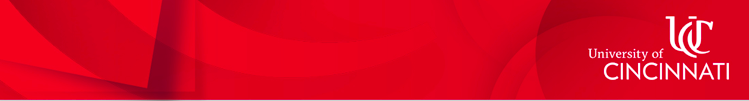 Introduction
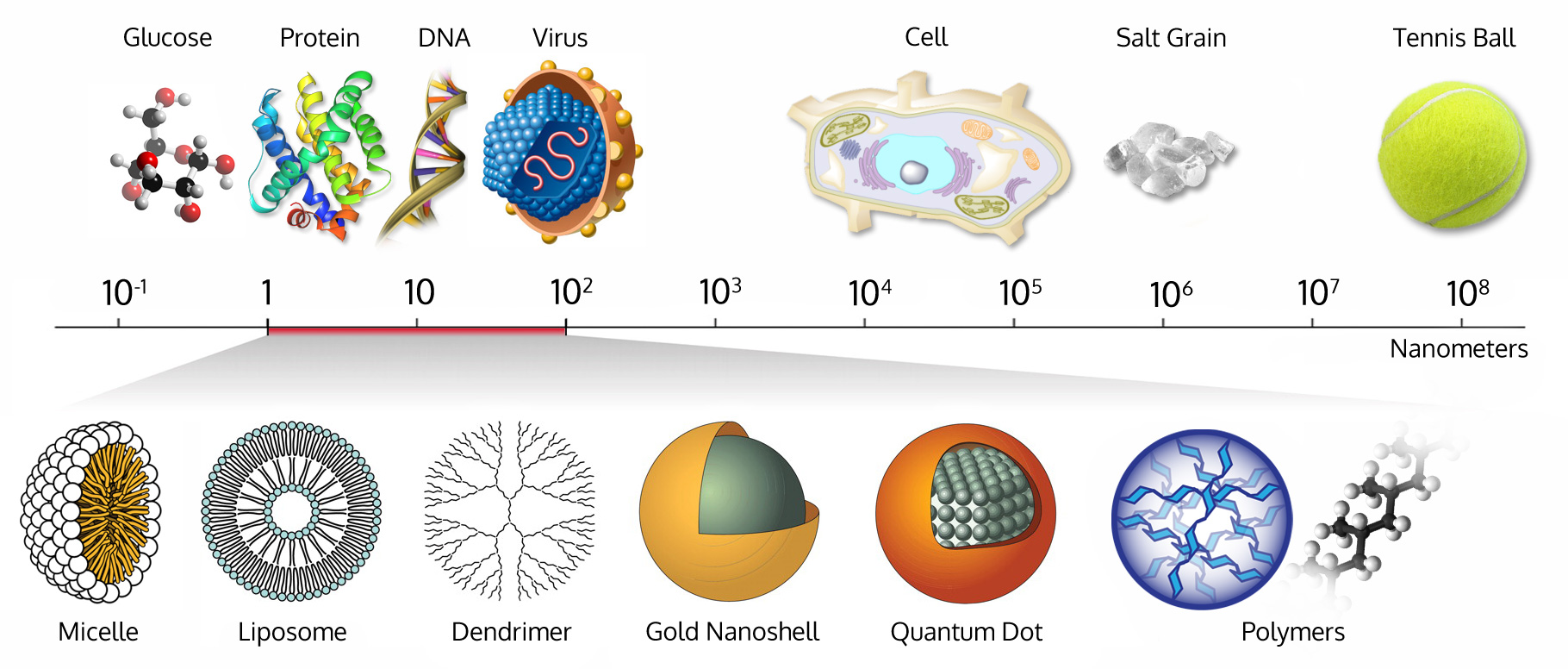 http://www.wichlab.com/research/
Nanoparticles:
Between 1-100nm in size at least in one dimension
4
[Speaker Notes: Kim]
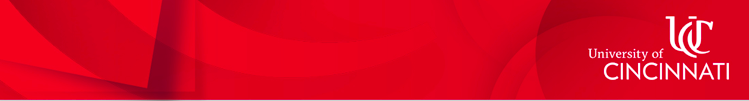 Introduction (cont.)
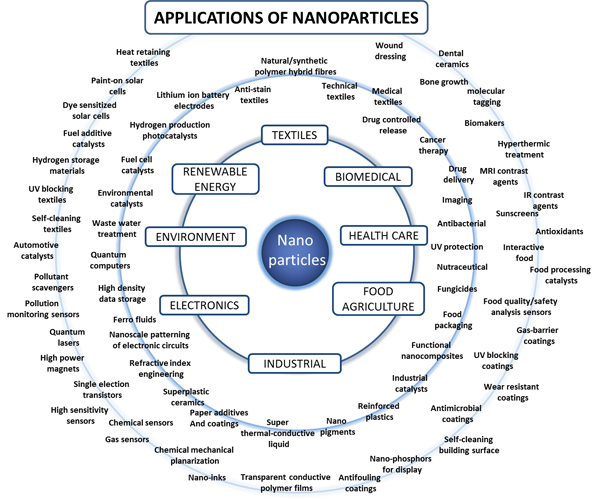 Nanoparticles:
High surface-area-to-volume ratio
Unique physical/chemical properties
Novel applications


Concerns:  
Environmental toxicity (hydrosphere, lithosphere, atmosphere, biosphere)
Ethical concern

Copper (Cu) Nanoparticles: 
Biocide, catalyst, antimicrobial
Economical and abundant
5
http://people.forestry.oregonstate.edu
[Speaker Notes: Kim catalytic behavior
Production of Chemical Weapons]
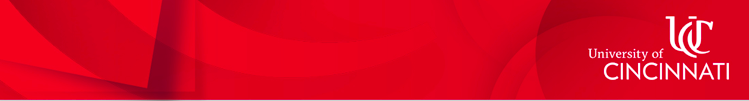 Literature Review
Synthesis Approach (Top-Down & Bottom-Up):
Pieces of metal are milled into smaller particles 
Chemically synthesizing nanoparticles (Borm et al., 2006) 

Synthesizing Nanoparticles:
Electrolyte salt and Cu precursor
Stabilizing/capping agent (Ramesh et al., 2012)

Stabilization Mechanisms 
Electrostatic
Steric
Electrosteric (Fritz et al., 2002)

 Polyvinyl alcohol (PVA):
Stabilizing agent
Non-toxic, biodegradable, water-solubale (Patachia, 2003)
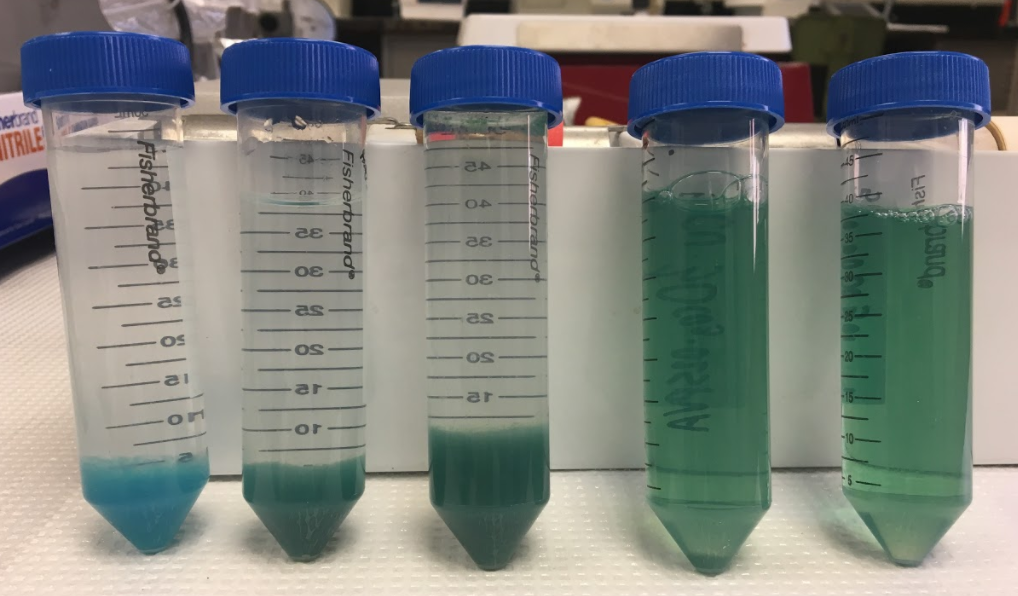 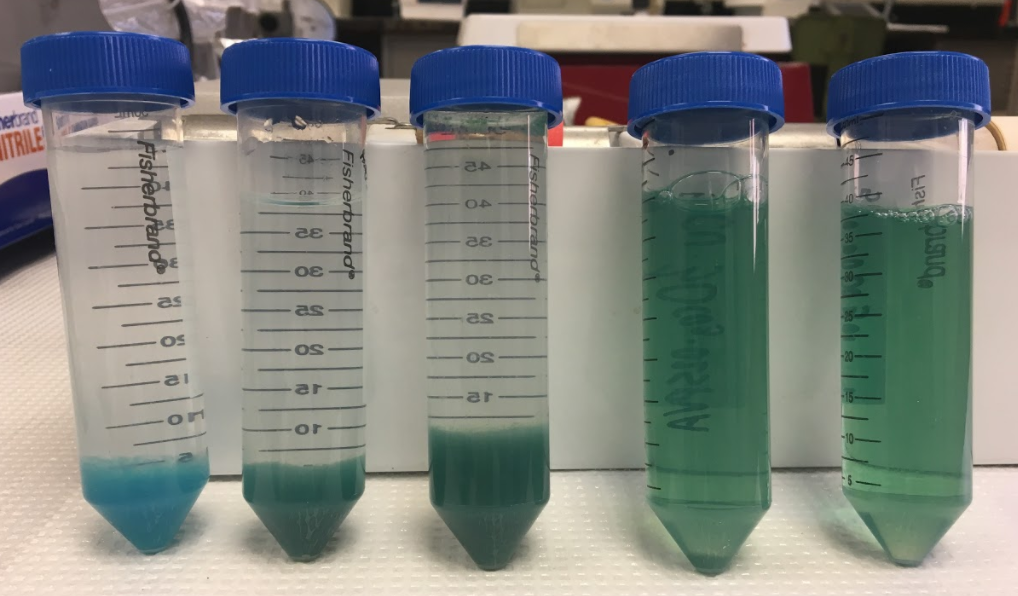 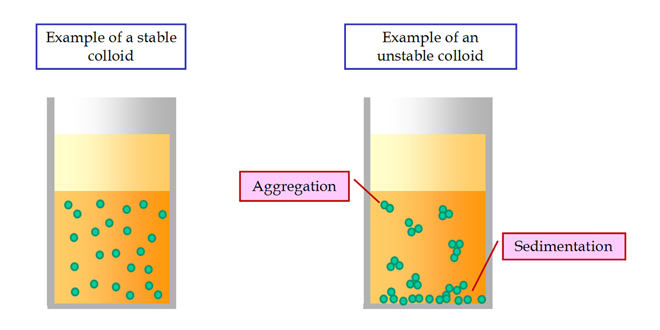 6
https://en.wikipedia.org/wiki/Colloid
[Speaker Notes: Kim
Agglomeration influences the:
Size of nanoparticles 
Physicochemical properties (Borm et al., 2006)]
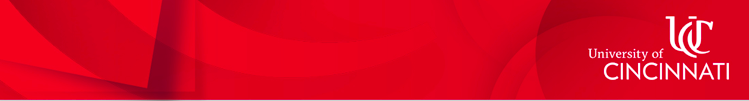 Goal and Objectives
Goal:
Synthesize environmentally benign Cu/PVA nanocomposites

Objectives:
Synthesis and characterization 

Assessing impact of environmental factors (pH, ionic strength, electrolyte valence, humic acid) on particle size 

Degradation of organic pollutant under UV light
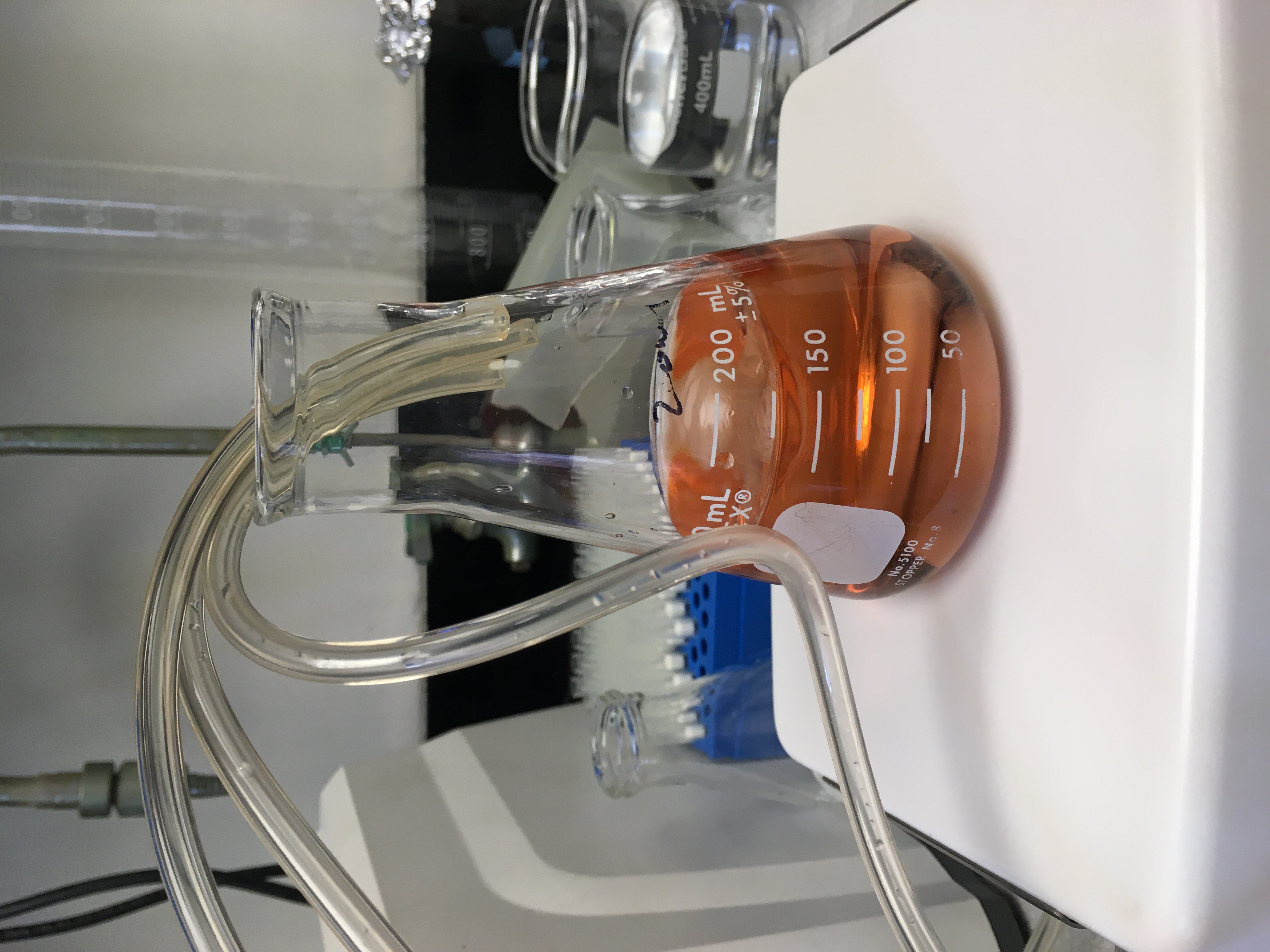 7
[Speaker Notes: Kim
Monovalent (NaCl)– one charge +1
Divalent (CaCl2)—two charge +2
Ionic strength= intensity of ions (concentration)]
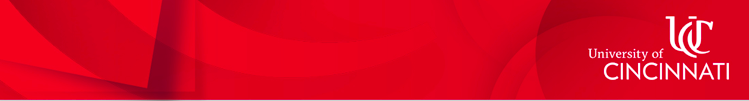 Research Design
Analytical Design
Synthesis
-Carbonate
-Iodine
-Hydroxide
8
[Speaker Notes: Todd]
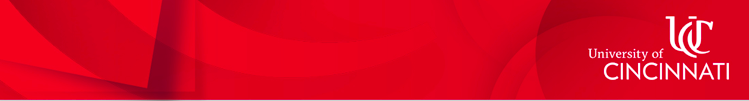 Nanoparticle Synthesis
Electrolyte
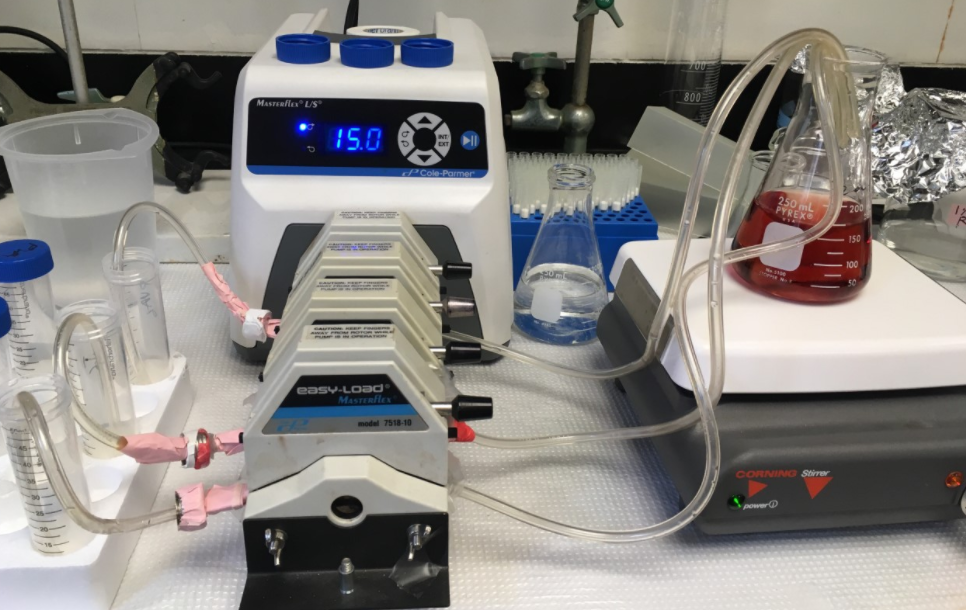 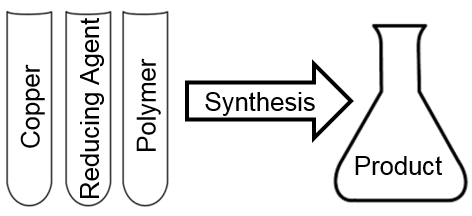 9
[Speaker Notes: Todd]
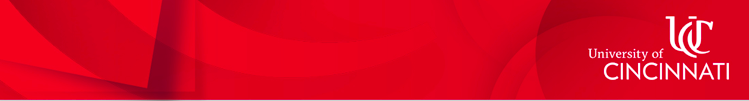 Nanoparticle Synthesis
Sodium Iodide
Sodium Carbonate
Sodium Hydroxide
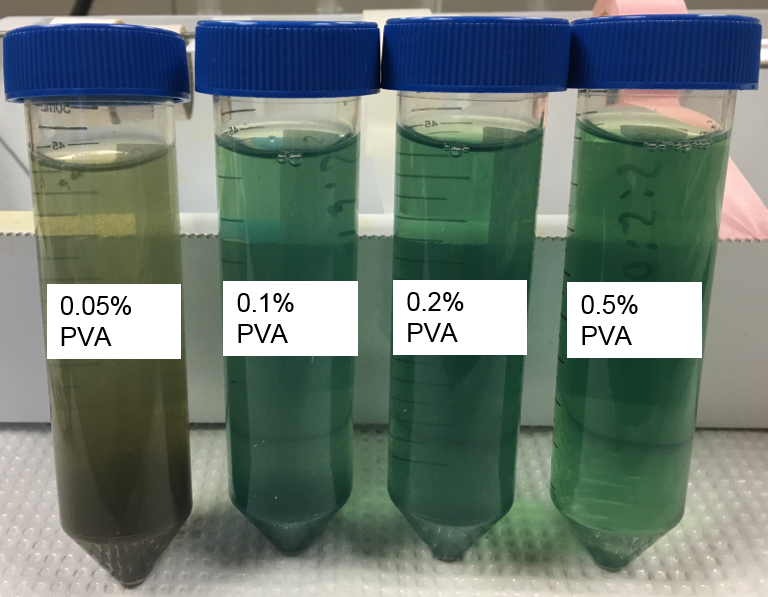 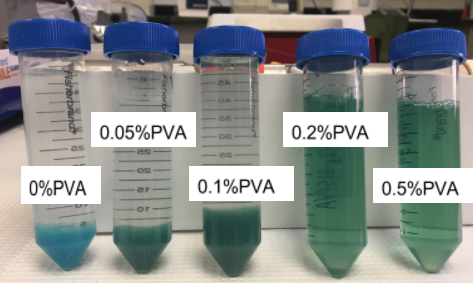 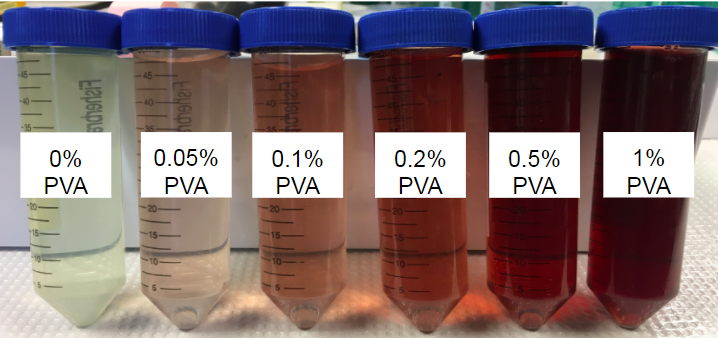 -No aggregation
-Small size 
-Stable peak-Excellent TEM imaging
-Aggregation
-Small size at high PVA
-Unstable peak
-Poor TEM imaging
-Aggregation
-Small size at high PVA 
-Unstable peak-Poor TEM imaging
CuCl2 + Na2CO3 → CuCO3 + 2NaCl
CuCl2 + 2NaI → CuI2 + 2NaCl
CuCl2 + 2NaOH- → CuOH2 + 2NaCl
10
[Speaker Notes: Todd]
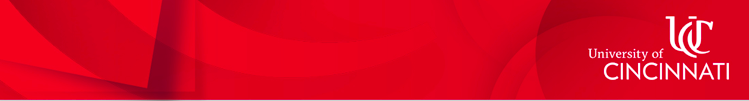 Research Design
Analytical Design
Synthesis
-Carbonate
-Iodine
-Hydroxide
Characterization
-HDD
-UV-Vis
-TEM/EDX
11
[Speaker Notes: Todd]
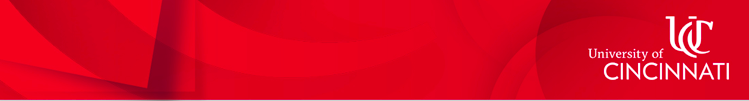 Nanoparticle Characterization
HDD (Hydrodynamic Diameter)
UV-Visible Spectroscopy
TEM Imaging & EDX
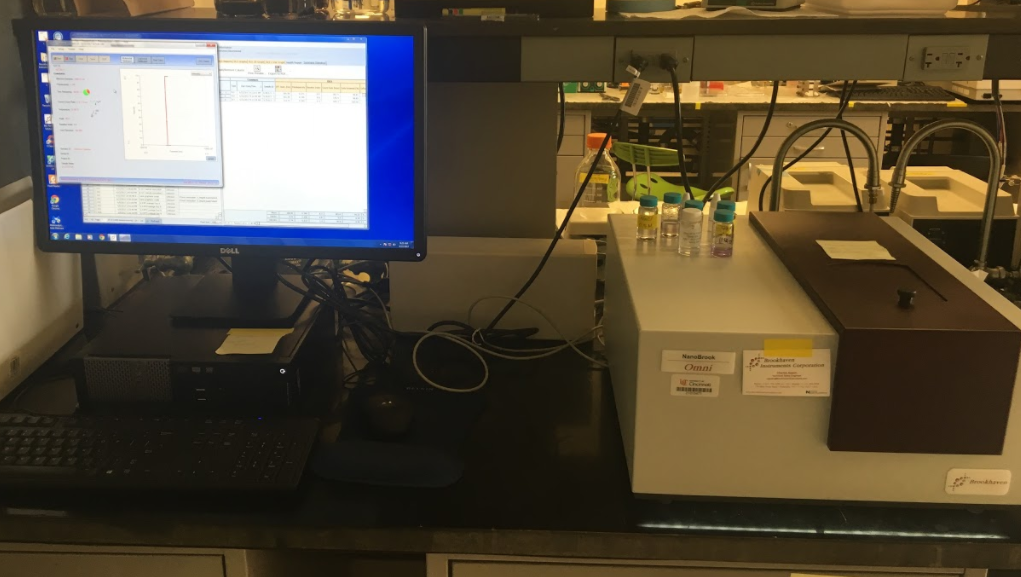 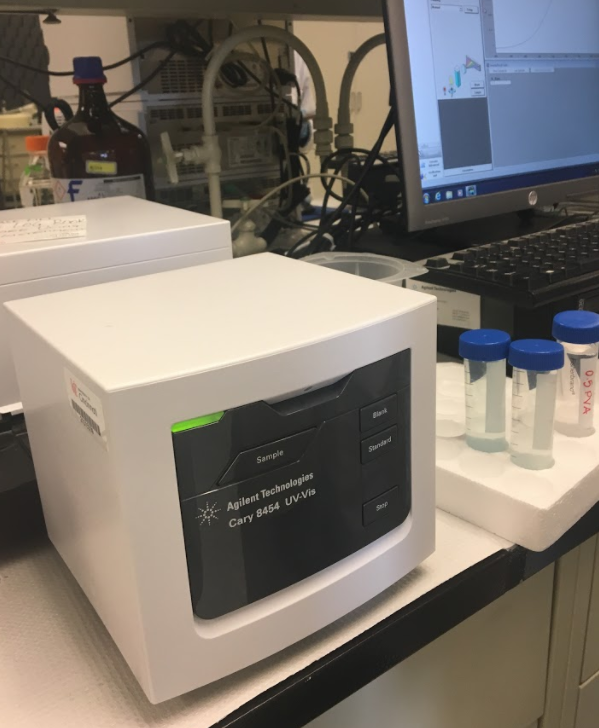 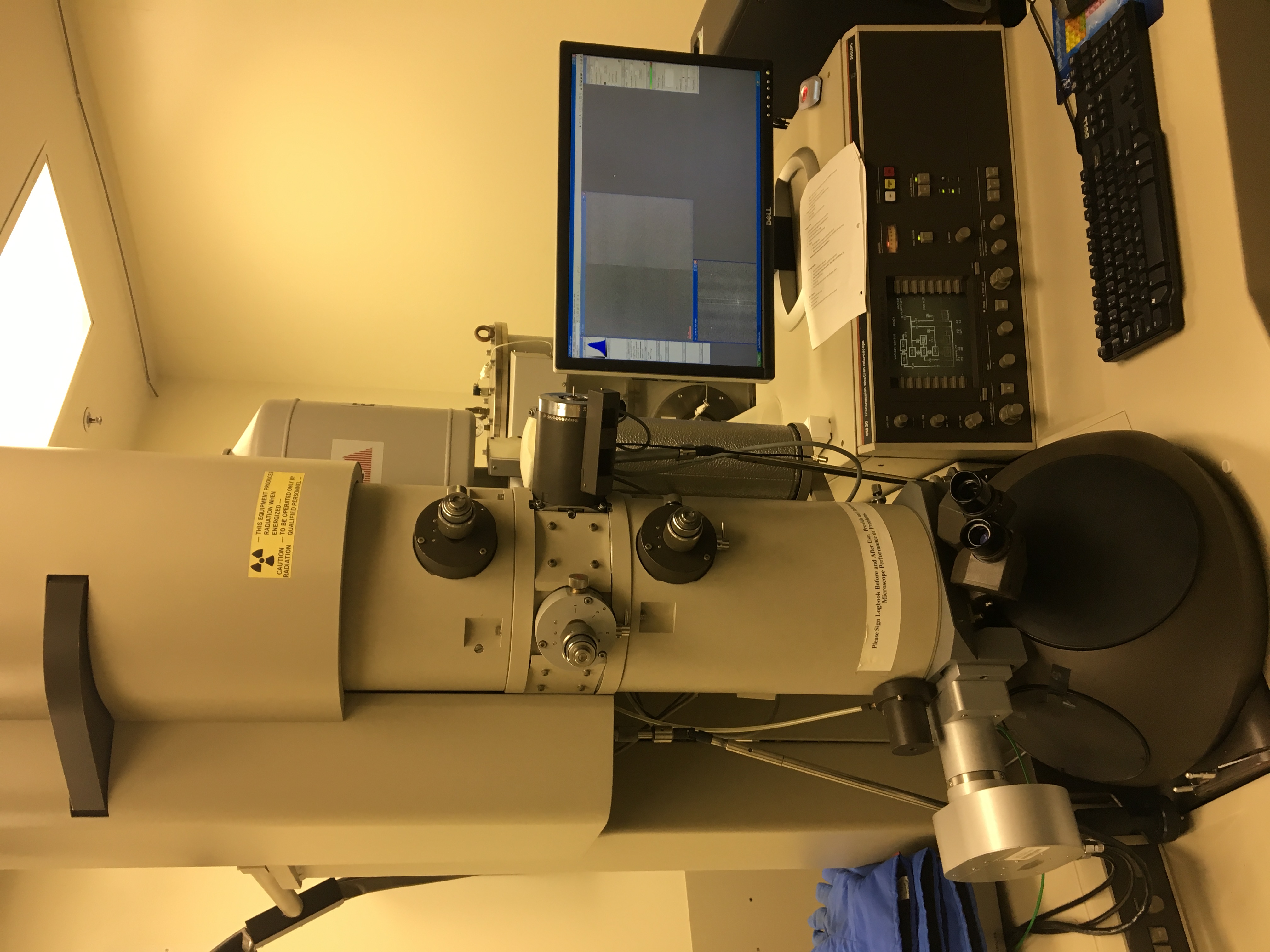 Size (nm)
0% PVA-1% PVA
Absorbance of light
Wavelengths & Intensity
Visualize particles
Element recognition
12
[Speaker Notes: Todd
Morphology (size, shape, and dispersity)
Confirms elemental Copper spectrum]
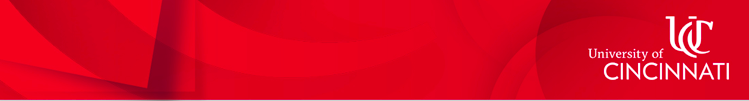 HDD Results
13
[Speaker Notes: Kim
Hydrodynamic diameter (PVA)]
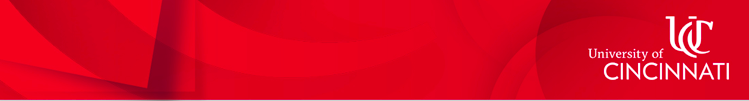 UV-Vis Results
Absorbance and Wavelengths of Cu/PVA Nanocomposites With Varying Amounts of PVA
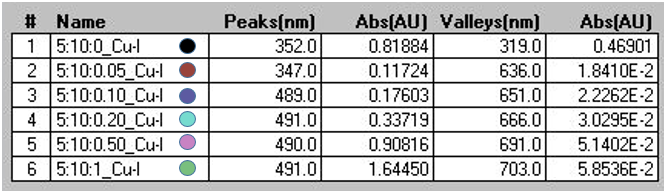 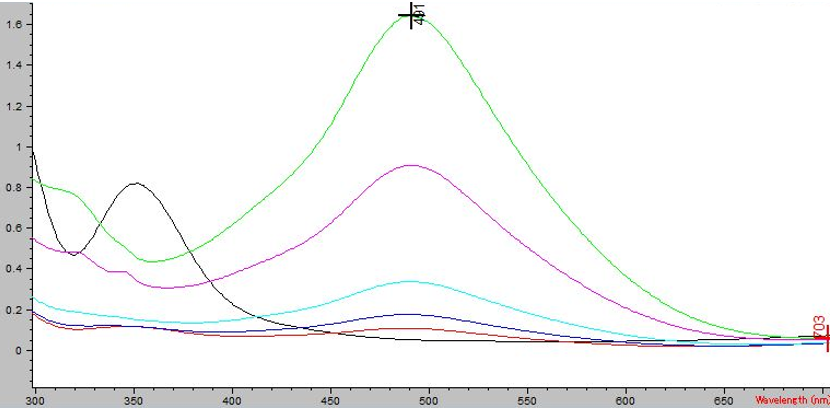 Absorbance (AU)
Copper Nanoparticles 
~570 nm

Ionic Copper 
~800 nm

PVA
~276nm
Wavelength (nm)
14
[Speaker Notes: Kim
Checked using TEM]
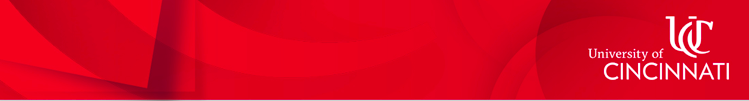 TEM Results
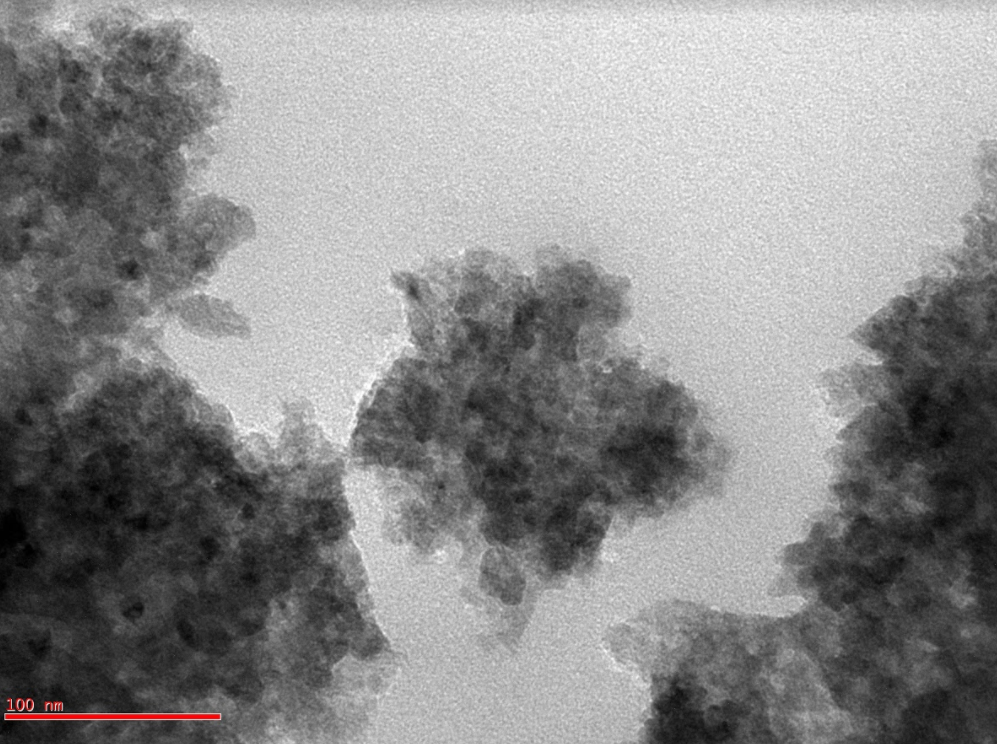 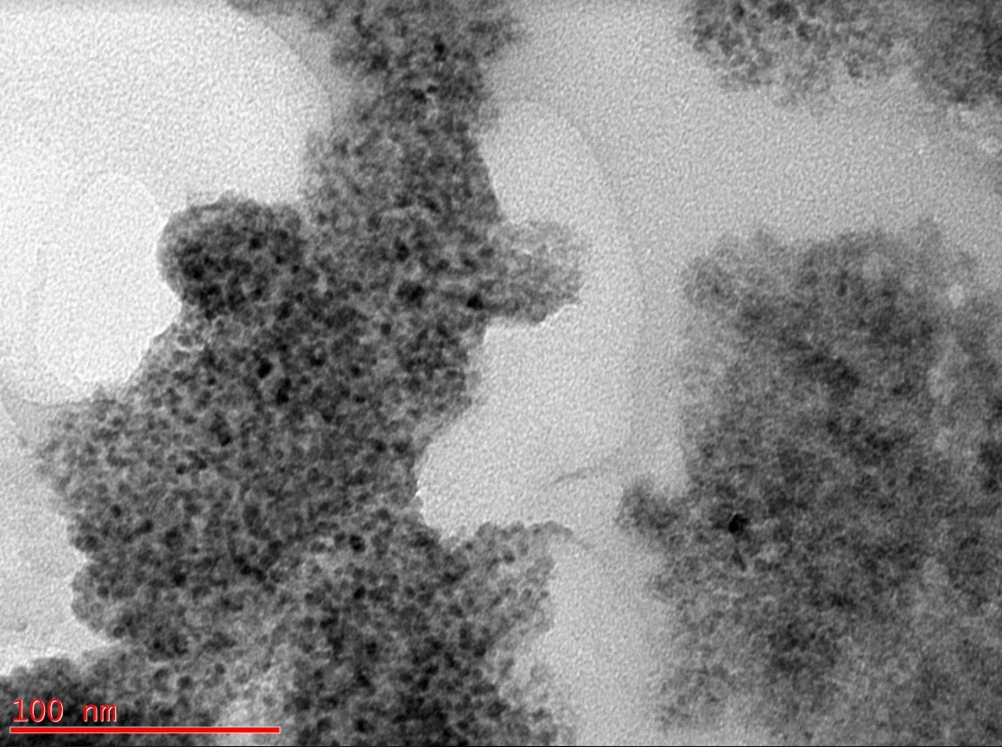 Polymer
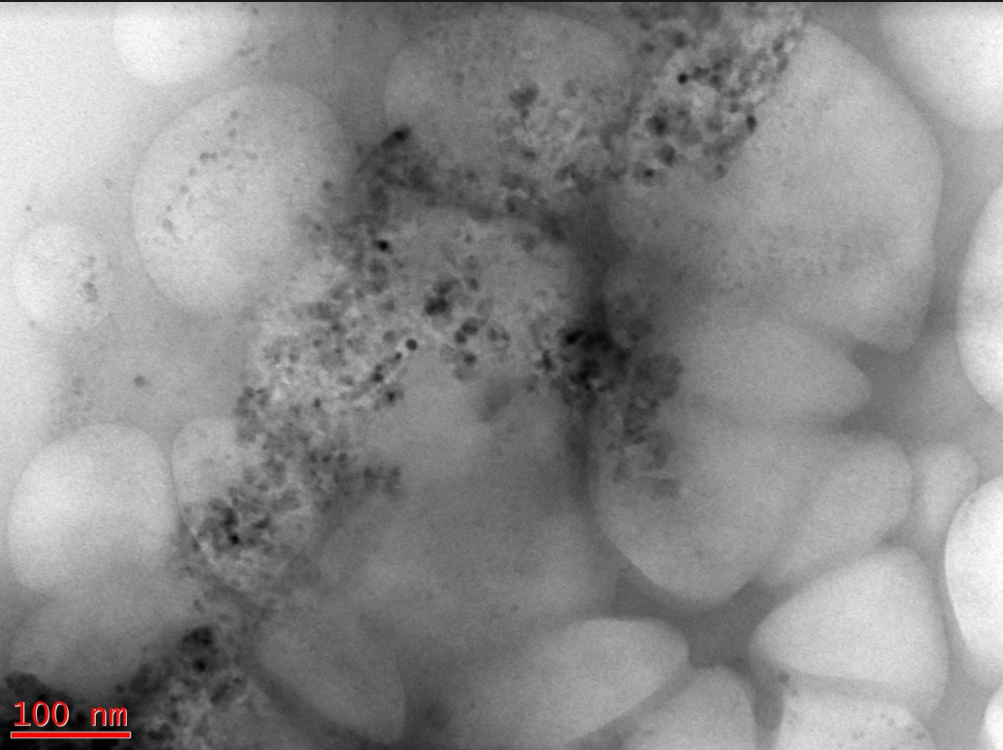 Cluster of nanoparticles
Polymer
100K X
100K X
100K X
0.1 PVA
0.2 PVA
0.5 PVA
15
[Speaker Notes: Todd
5 nm 
Sphere 
Mono = same size 
Poly = different size]
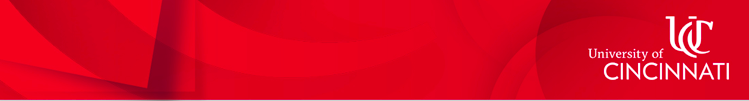 EDX Results
Copper Carbonate 0.2 PVA: 
Elements Present in Sample
Copper Iodide 0.1 PVA: 
Elements Present in Sample
Copper Hydroxide 0.2 PVA: 
Elements Present in Sample
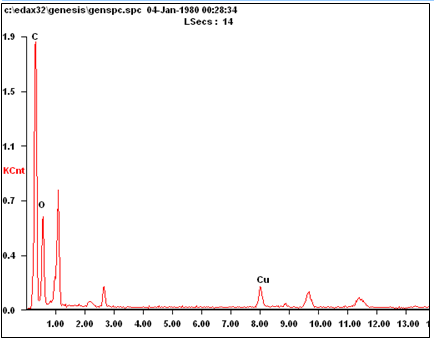 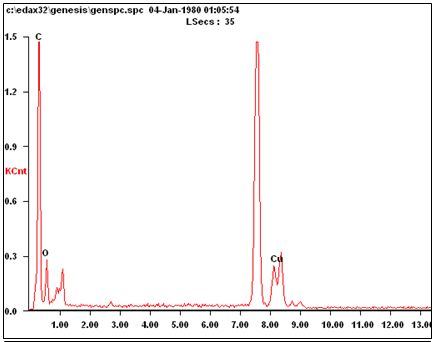 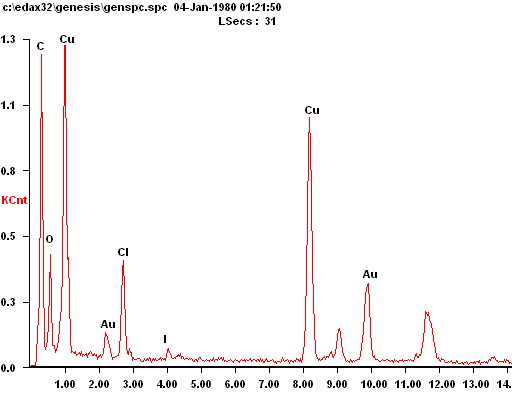 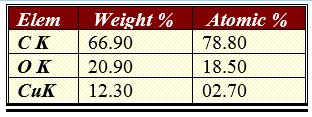 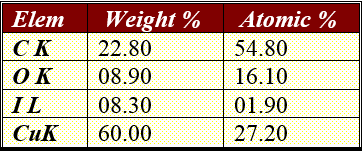 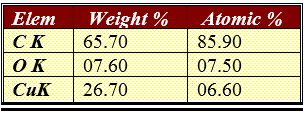 17
[Speaker Notes: Todd]
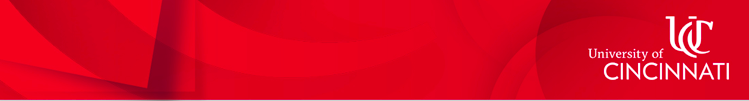 Research Design
Analytical Design
Synthesis
-Carbonate
-Iodine
-Hydroxide
Characterization
-HDD
-UV-Vis
-TEM/EDX
-Metal Analysis
Impact of Environmental Factors
pH, ionic strength, humic acid
Degradation of Organic Pollutants
17
[Speaker Notes: Kim]
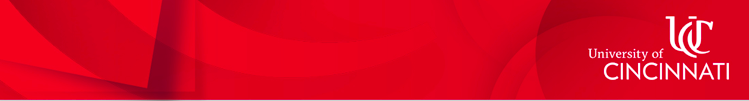 Environmental Factors
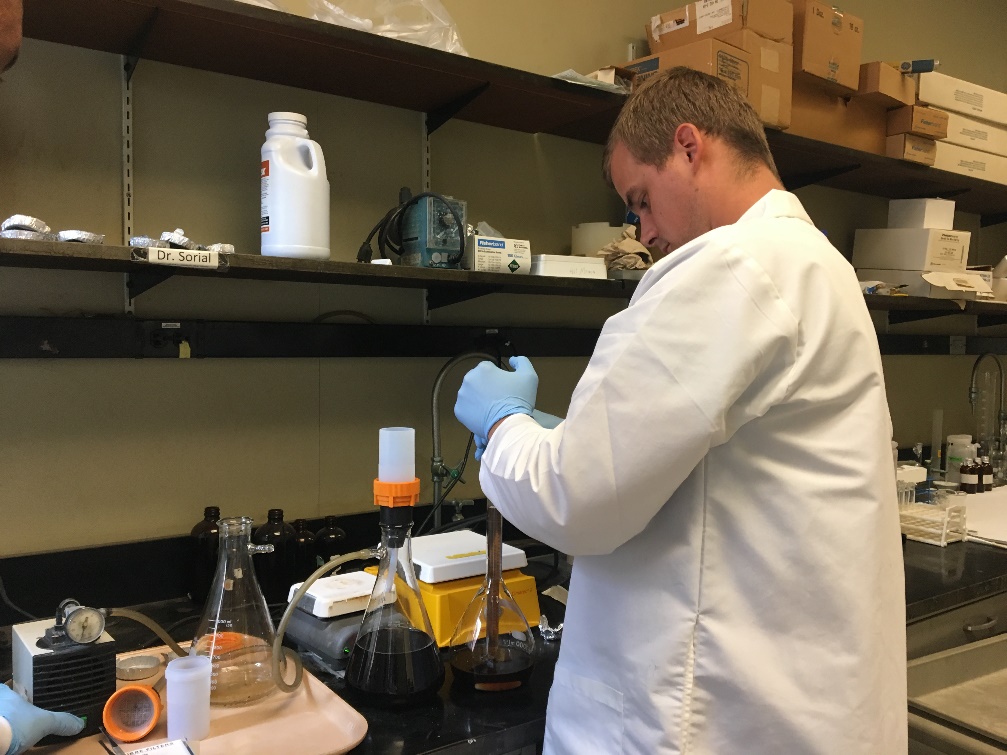 Ionic strength (1, 10, 100 mM)

Eletrolyte valence (monovalent & divalent)

Humic Acid (0, 5, 20 mg/L)

pH (5, 7, 9)
18
[Speaker Notes: Kim
Size (HDD)]
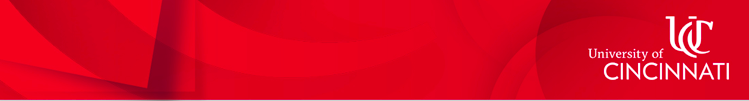 Impact of Environmental Factors
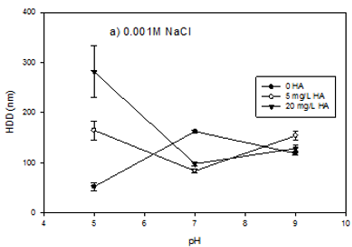 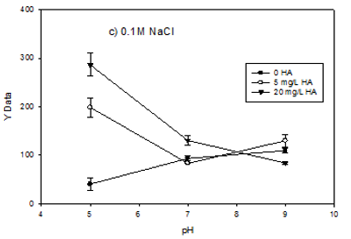 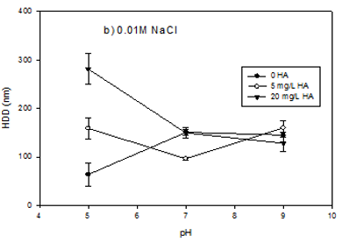 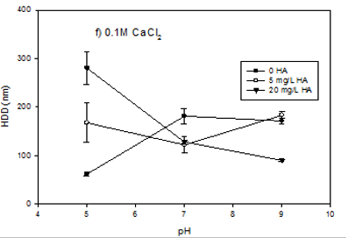 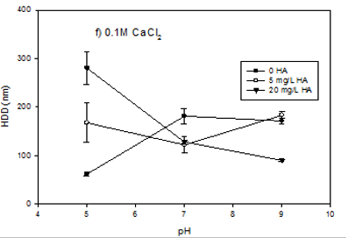 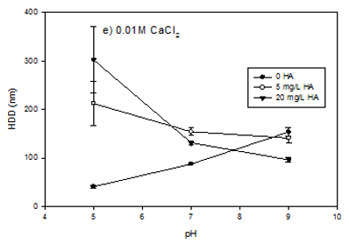 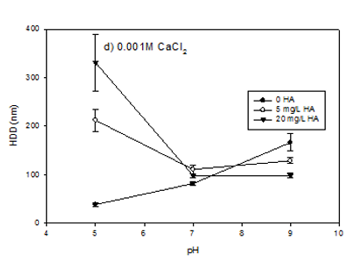 19
[Speaker Notes: Kim]
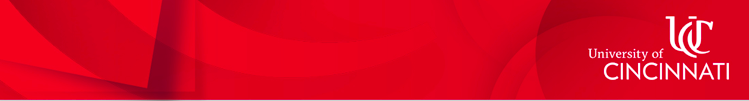 Methylene Blue Degradation
Methylene blue (50 µM)

Cu/PVA (62.5 – 500 mg/L)

UV Light, Room, Dark

UV-Vis Spectroscopy 

To what extent will Cu/PVA nanocomposites degrade organic pollutants?
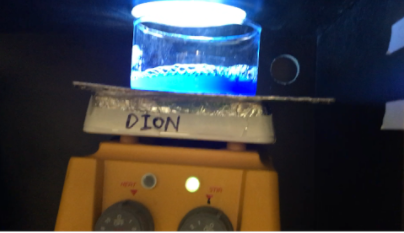 20
[Speaker Notes: Todd
2 ml filtered sample at 0 30 60 120
Model of organic pollutants
Decrease in absorbance = degredation]
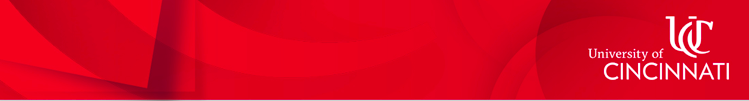 Degradation Results
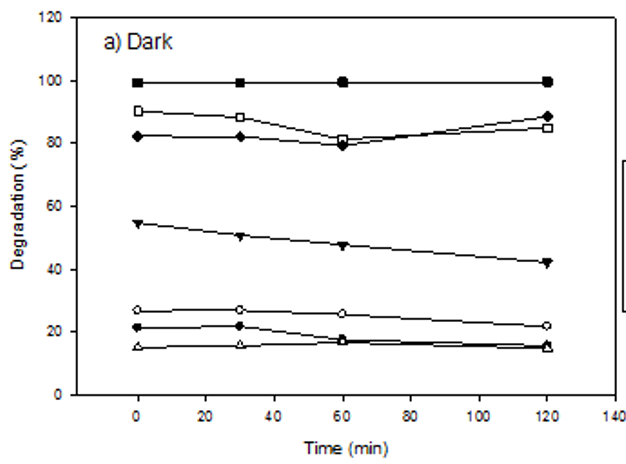 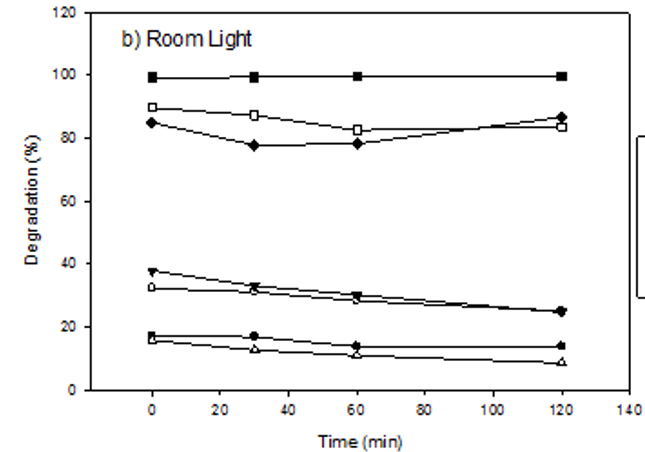 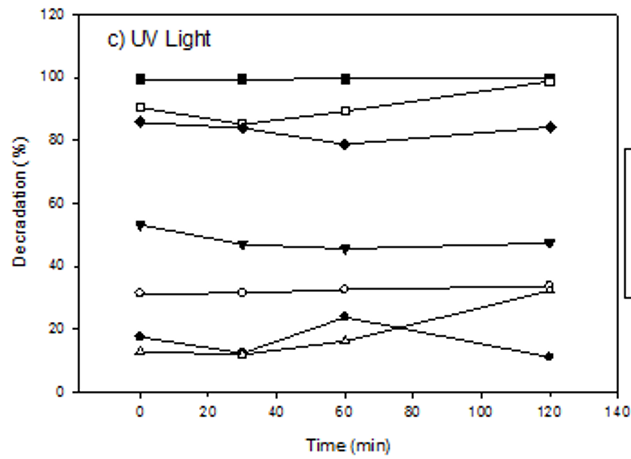 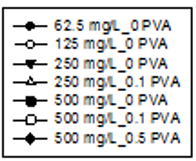 500 mg/L most successful
Catalytic, not photocatalytic
Degradation rate not significant
21
[Speaker Notes: Todd]
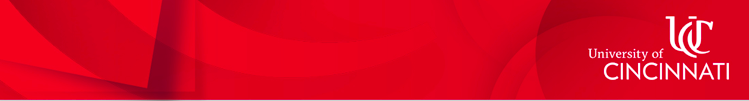 Research Conclusions
Conclusions:

Stability increases with PVA polymer

TEM images show nanoparticles with sizes less than 5 nm

The EDX provided a confirmation that Cu was present in the Cu-based nanoparticles

Stable suspensions at pH 7 and above in all environmental conditions 

Potential application to degrade organic pollutants in high Cu concentrations
Goal:
Synthesize environmentally benign Cu/PVA nanocomposites
22
[Speaker Notes: Kim]
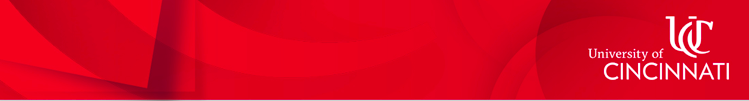 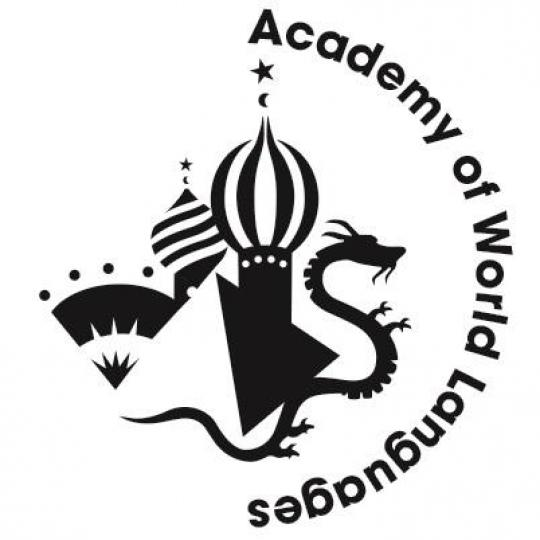 Todd Hamilton:  CBL Unit
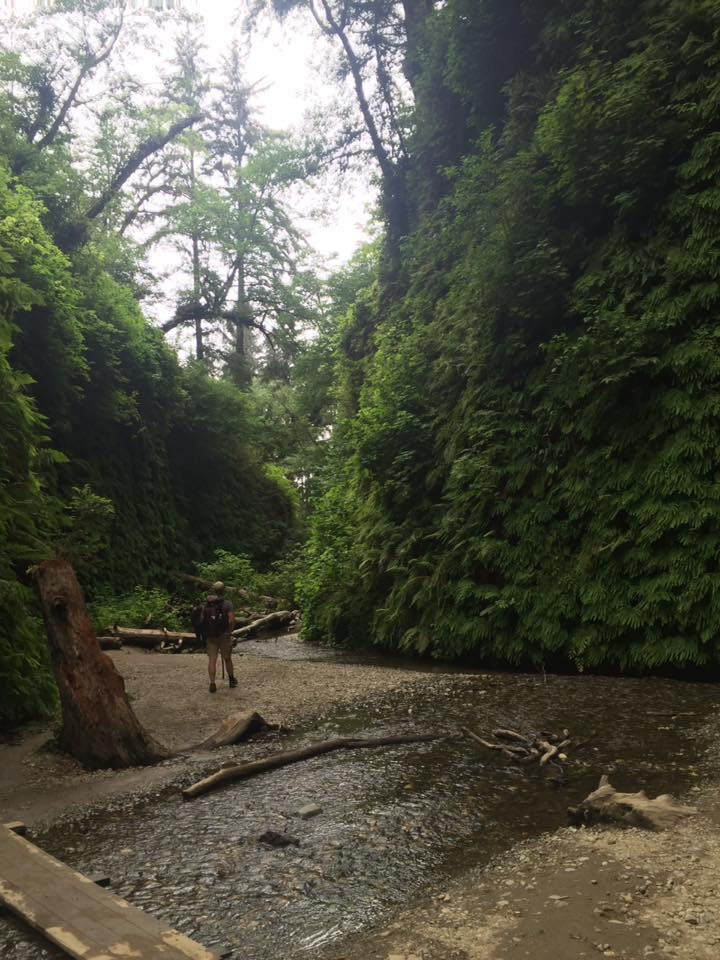 Topic:  Water Filtration
Essential Question: How can water be filtered using rocks, minerals, and soil?
Challenge:  Create a water filtration system using only materials found in nature to survive dehydration while stranded in the wild.
23
[Speaker Notes: Todd]
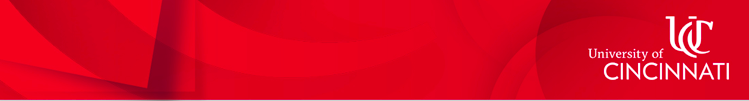 Kim Lykens: CBL Unit
EDP
Essential 
Question
Big Idea
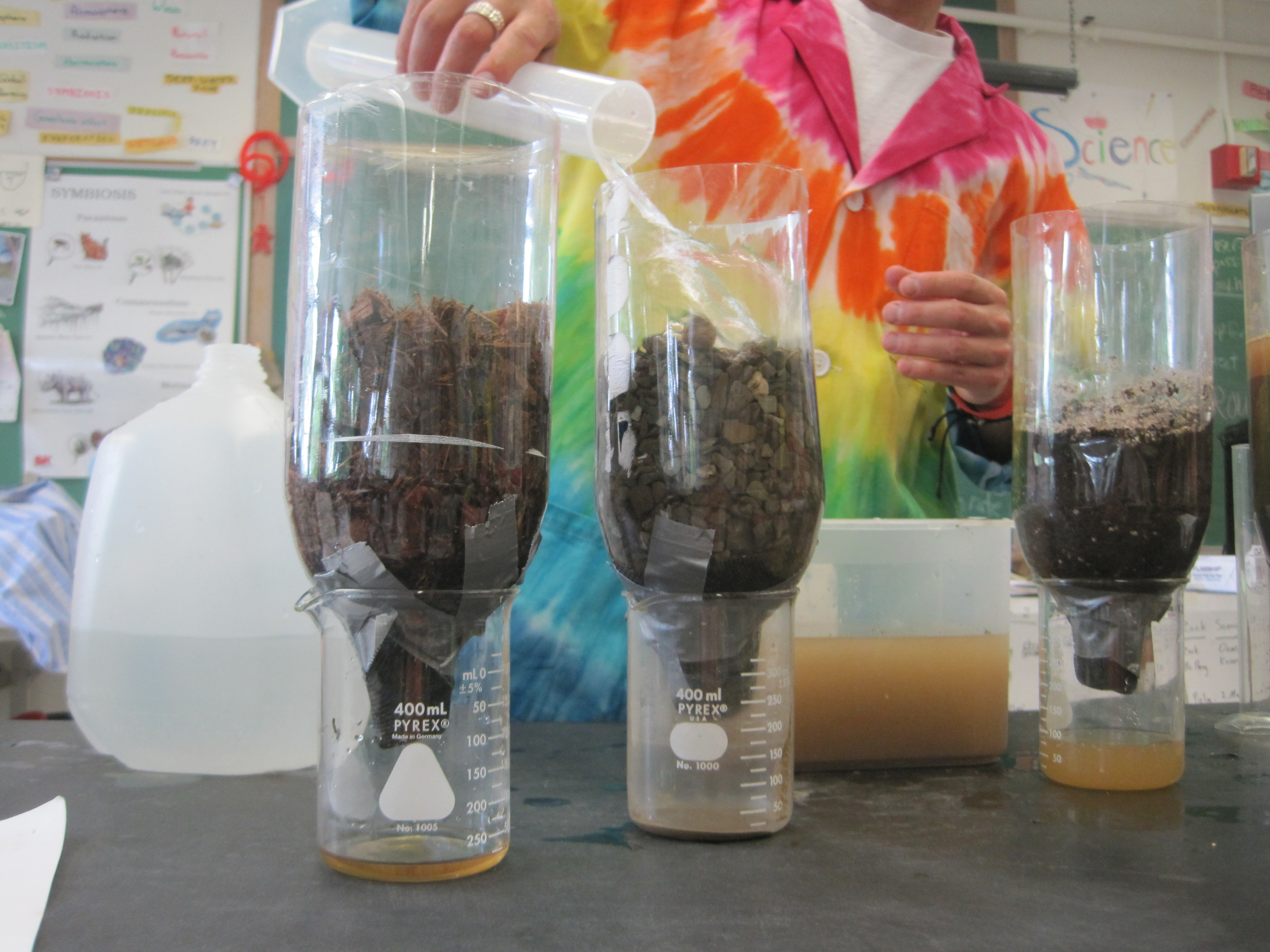 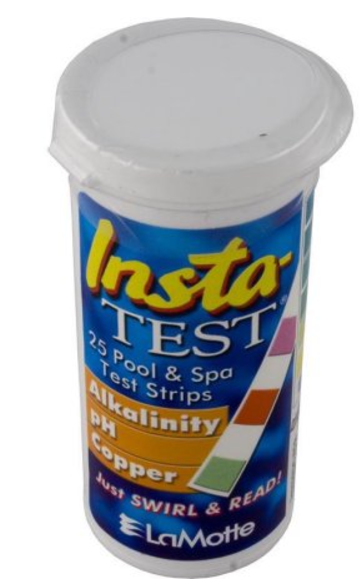 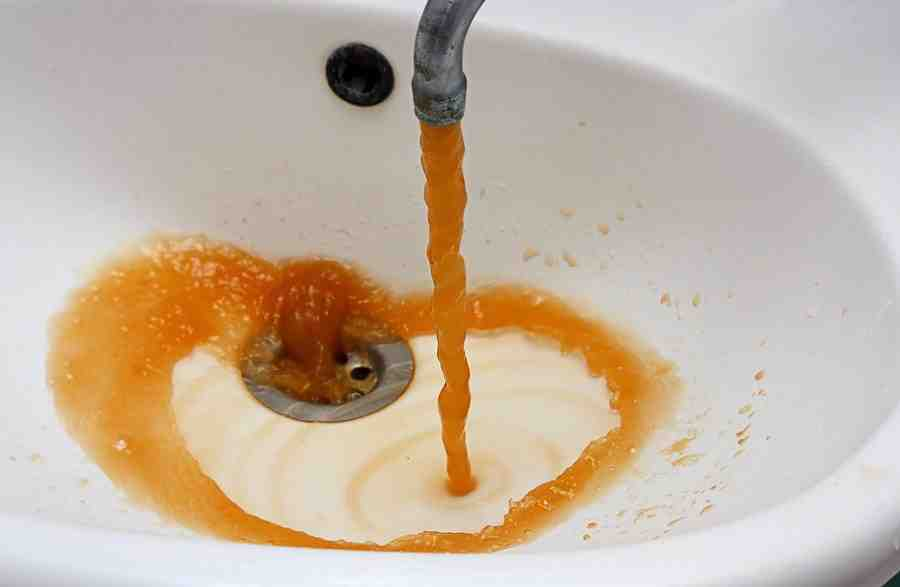 How does metal in our water affect human health?
How can we prevent metals from leaching into water?
How do the metals in drinking water in Dayton affect our quality of life?
Water Contamination
Reducing Cu Leaching into groundwater
24
[Speaker Notes: Kim]
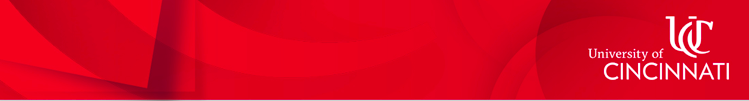 Bibliography
Borm, P., Robbins, D., Haubold, S., Kuhlbusch, T., Fissan, H., Donaldson, K., Schins, R., Stone, V., Kreyling, W., Lademann, J., Krutmann, J., Warheit, D., Oberdorster, E., 2006. The potential risks of nanoparticles: a review carried out for ECETOC. Particle Fibre Toxicol. 3, 11.
Fritz, G., Volker, S., Willenbacher, N., & Wagner, N.J.  (2002).  Electrostatic stabilization of colloidal dispersions.  Langmur, 18(16, 6381-6390.
Patachia S. (2003). Blends based on poly (vinyl alcohol) and the products based on this polymer. In Handbook of Polymer Blends and Composites, Vasile C., Kulshreshtha A.K. (Eds.), RAPRA Technology Ltd, Shrewsbury, UK, 285-364. 
Ramesh, C., Hariprasad, M., Ragunathan, V., and Jayakumar, N.  (2012).  “A novel route for synthesis and characterization of green Cu2O/PVA nano composites.”  European Journal of Applied Engineering and Scientific Research, 1(4), 201-206.
25
[Speaker Notes: Both]
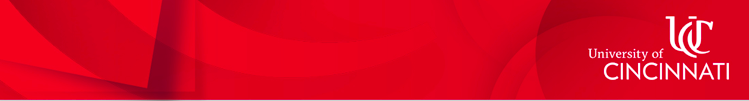 Questions?
26
[Speaker Notes: Both]